MEIN HAUS
Nina Varinská 7.A
MEIN HAUS
Ich wohne in Nábrežnástraße 787/29 in Nováky
Mein Haus ist gelb
Mit mir wohnen meine Mutter, mein Vater, meine Oma und Schwester
Im Haus sind 2 Bäder, 2 Küchen, 2 Wohnzimmer, 4 Schlafzimmer und wir haben einen großen Garten
Das Haus liegt am See
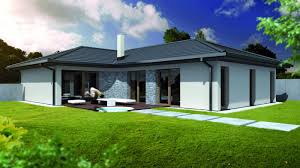 die KÜCHE
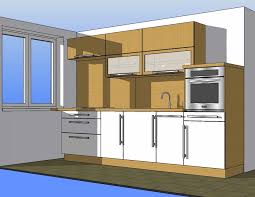 In der Küche ist ein Küchenschrank, eine Tabelle, 4 Stühle, ein Waschbecken

Die Küche ist klein
die Bäder
Unsere Bäder sind klein

Hier ist eine Duschkabine, ein Waschbecken und eine Toilette
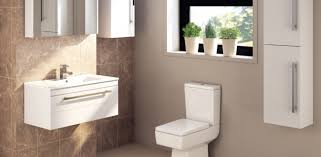 das WOHNZIMMER
Im Wohnzimmer ist eine Couch, ein Fernsehen, ein Teppich, 2 Regale, eine Bibliothek, eineLampe.

Das Wohnzimmer ist räumlich und gemütlich
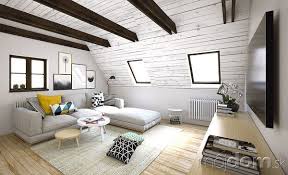 ZIMMER
Ich habe Zimmer mit meine Schwester
In unserem Zimmer ist Etagenbett, klein Couch, 2 Schreibtische, Schranke, Fernsehen, Teppich und Lampe
Und auch wir haben Hamster, Hund und Katze
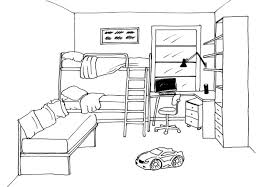 VIELEN DANK FÜR IHREAUFMERKSAMKEIT !
RESSOURCEN
https://onlinesketchup.cz/blog/uzivatele-symbolu-skrinek-zdarma-ssz/
https://lepsiebyvanie.centrum.sk/kupelne/892235/botanicka-kupelna-mat-v-kupelni-zelen-je-absolutny-hit
https://mojdom.zoznam.sk/cl/10064/1677253/Ako-zariadit-podkrovnu-izbu-s-multifunkcnym-vyuzitim
https://tehace.ru/sk/bedroom/drawing-scheme-of-furniture-for-children-exciting-lessons-how-to-draw-a-room/
https://www.apex-arch.sk/projekty-domov/157/dom-so-saunou